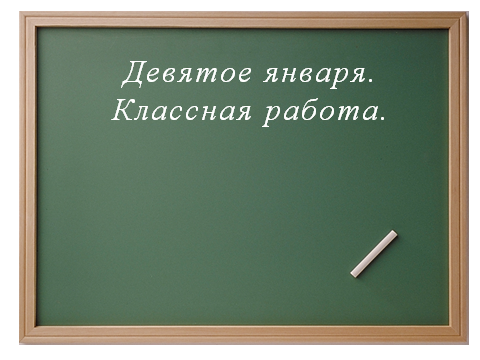 Минутка   чистописания
Не делай ничего постыдного ни в присутствии других, ни в тайне. Первым твоим законом должно быть уважение к самому себе. 
		Пифагор
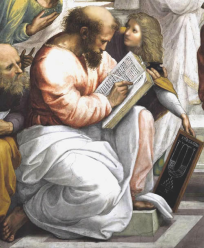 Образуй глаголы настоящего времени:
ПИСАТЬ
НАПИСАТЬ
ГОВОРИТЬ
СКАЗАТЬ
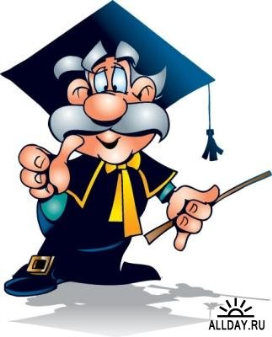 ОТ ГЛАГОЛОВ НАСТОЯЩЕГО ВРЕМЕНИ ОБРАЗУЙТЕ ГЛАГОЛЫ ПРОШЕДШЕГО ВРЕМЕНИ:
УЧИТЬ
КУПИТЬ
ПОУЖИНАТЬ
БЛЕСНУТЬ
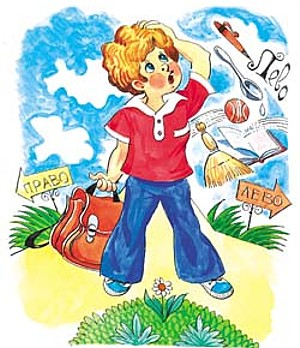 ПОДУМАЙ!
снег блестел
луна блестелаозеро блестело
звёзды блестели
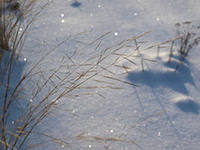 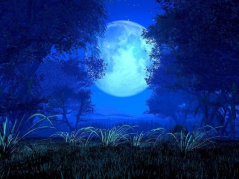 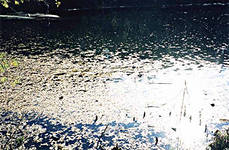